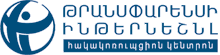 Կոռուպցիայի դեմ պայքարը Հայաստանում
ԹԻՀԿ հակակոռուպցիոն փորձագետ
Խ. Հարությունյան
Բովանդակություն
Միջազգային պարտավորություններ
Պայքարը Հայաստանում
Միջազգային պարտավորություններ
ՄԱԿ-ի կոռուպցիայի դեմ կոնվենցիա
ՏՀԶԿ Ստամբուլյան գործողությունների ծրագիր
ԳՐԵԿՈ
ՄԱԿ-ի կոռուպցիայի դեմ կոնվենցիա
Peer Review 
1-ին փուլ՝ գլուխ 3 և 4 /քրեականացում և քրեական հետապնդում և միջազգային համագործակցություն/
2-րդ փուլ՝ գլուխ 2 և 5 /կանխարգելիչ միջոցներ և ակտիվների վերադարձ/
1-ին փուլ Լիտվա և Ղրղզստան
2-րդ փուլ Սերբիա և Դոմինիկյան հանրապետություն
ՏՀԶԿ Ստամբուլյան գործողությունների ծրագիր
4-րդ փուլի մոնիտորինգի զեկույց 2018թ.
4 ոլորտ՝ հակակաոռուպցիոն քաղաքականություն, կանխարգելում, քրեական հետապնդում, կոռուպցիան բարձրագույն կրթության ոլորտում
Ընդհանուր 28 նոր հանձնարարական
ԳՐԵԿՈ
5-րդ փուլը սկսել է 2017թ.-ի մարտի 20-ին /կոռուպցիայի կանխարգելում գործադիր պաշտոնյաների շրջանակում և իրավապահ մարմինների շրջանում բարեխղճության խրախուսման միջոցով/
Գնահատման զեկույց, համապատասխանության զեկույց 1 և/կամ 2
Հակակոռուպցիոն ռազմավարություն
2015-2018թթ. Հակակոռուպցիոն 3-րդ ռազմավարության գործողությունների ծրագիր
Պետական եկամուտների հավաքագրման ոլորտ
Ոստիկանություն
Կրթություն
Առողջապահություն
Օրինավոր և բարեխիղճ հանրային ծառայողների դասի ձևավորում
Արդյունավետ հանրային կառավարման համակարգի ձևավորում
Թափանցիկ և հաշվետու կառավարման համակարգի ձևավորւոմ
Մասնակցային կառավարման համակարգի ձևավորում
Կոռուպցիոն վարքագծի համար պատասխանատվության համարժեք միջոցների սահմանում
Կոռուպցիայի դեմ պայքարող մարմինների նկատմամբ հանրային վստահությունը բարձրացնելու և ամրապնդելու համար գործուն միջոցների ձեռնարկում
Շնորհակալություն